SYNDROMES CORONAIRES AIGUS DANS LE SERVICE DE CARDIOLOGIE DU CHU SYLVANUS OLYMPIO DE LOME : REALITES DE LA PRISE EN CHARGE D’UNE URGENCE CARDIOLOGIQUE
Afassinou YM, Baragou S, Pio M, Atta B, Touglo KS, Oloude N, Pessinaba S, Yayehd K, Damorou F.
UL/UK - TOGO
1
INTRODUCTION
SCA : présentations cliniques PEC aigue diffère selon sus-décalage ST
Urgence cardiologique : mortalité en baisse PD
Développement des techniques de reperfusion avec rôle majeur ATL
Prévalence hospitalière de 3,5%, une mortalité de 10,5%, émergence SCA au Togo, contraste avec insuffisance de plateau technique de CI indispensable à PEC efficiente patients 
Actualisation des données des SCA
2
Patients et méthodes
Type étude : Transversale 
Centres d’étude : service de cardiologie du CHU Sylvanus Olympio
Période d’étude : 1erseptembre 2015 et le 31 août 2019
Critères d’inclusion : patients âgé ≥18 ans chez qui SCA diagnostiqué sur la base de la douleur thoracique, les modifications électrocardiographiques associées ou non à l’élévation de troponine
3
RESULTATS (1)
SCA : 57 patients 1580 hospitalisés
Prévalence hospitalière : 3,61%. 
Prédominance masculine : sexe ratio (H/F) de 2,17.
Age moyen : 56,58 ± 10,03 ans.
4
RESULTATS (2)
Tableau I : Lieux de provenance et moyens de transport
5
RESULTATS (3)
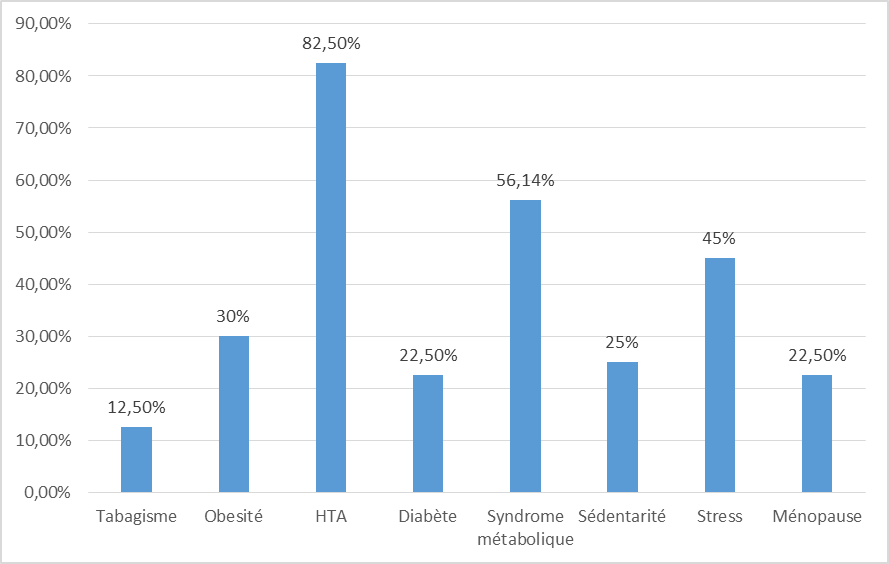 Figure 1 : Répartition des patients selon les facteurs de risque cardiovasculaire
6
RESULTATS (4)
Douleur thoracique : 57 (100%) 
Délai moyen début douleur et admission 22,51 ± 26,07 heures 
Délai ≥  12 heures chez 46 patients (80,70%). 
PA ≥ 140/90 : 39 (68,42%). Tachycardie : 5 patients (12,5%). 
Insuffisance cardiaque : 28 cas (49,12%) 
Choc cardiogénique : 3 patients (8,77%)
7
RESULTATS (4)
Tableau III : Présentation électrocardiographique
8
RESULTATS (2)
Tableau III : Anomalies échocardiographiques
9
RESULTATS (3)
Tableau IV : Aspects thérapeutiques
10
RESULTATS (3)
Tableau IV : Evolution hospitalière
11
CONCLUSION
Prévalence hospitalière du syndrome coronaire aigu est faible. 
Touche les sujets relativement jeunes, surtout de sexe masculin. 
Sa PEC pose plusieurs problèmes inhérents aux longs délais admission, absence PEC pré-hospitalière et interventionnelle au Togo 
L'amélioration PEC de ces affections dans nos PED par prévention primaire efficiente
12